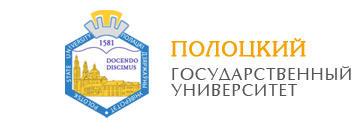 11
Планирование развития предприятия
11.1. Содержание и порядок разработки плана технического и организационного развития на предприятии.
11.2. Оценка технико-организационного уровня производства.
11.3. Источники возникновения и расчёт экономического эффекта от внедрения организационно-технических мероприятий.
11.4. Расчет экономической эффективности от внедрения мероприятий по научной организации труда (НОТ).
11.1. Содержание и порядок разработки плана технического и организационного развития на предприятии
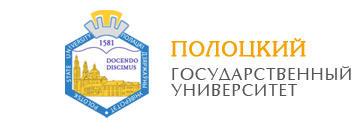 Содержание плана технико-организационного развития производства (ТиОРП)
1. Создание и освоение производства новых видов продукции, повышение качества выпускаемой продукции (включается создание новых видов продукции и освоение их в производстве; организация выпуска продукции по лицензиям; модернизация выпуска продукции; разработка и внедрение новых стандартов; снятие с производства устаревших видов продукции).
2. Внедрение прогрессивных технологий, автоматизации, механизации производства, а также механизация тяжелого физического труда, модернизация оборудования.
3. Совершенствование организации труда (предусматривает мероприятия, направленные на достижение оптимального соединения живого труда со средствами и предметами труда).
4. Совершенствование управления, планирования и организации производства (создание новых форм и средств управления, совершенствование структур управления).
5. Капитальный ремонт и модернизация основных фондов.
6. Мероприятия по экономии сырья, материалов, топлива и энергии: внедрение безотходных технологий, замена дефицитных и дорогостоящих материалов).
7. НИОКР.
8. Основные технико-экономические показатели уровня производства и выпускаемой продукции.
9. Охрана природы и рациональное использование природных ресурсов.
10. Социальное развитие коллектива (улучшение условий и охраны труда, социо-культурных и бытовых условий, укрепление здоровья работающих).
Подготовительные мероприятия для разработки плана технико-организационного развития производства (ТиОРП)

1. На основе анализа выясняются узкие места на предприятии (качество продукции, освоение новых видов изделий, расширение мощностей);
2. анализ реализации мероприятий плана за предшествующий период (использование новейших достижений новой техники и технологий, имеющихся изобретений и возможностей предприятия по реализации НТП);
3. соответствующие задания по разработке делегируются отделам и службам.
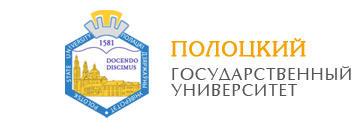 11.2. Оценка технико-организационного уровня производства
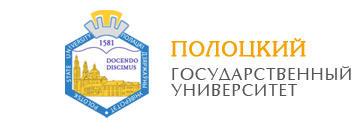 Критерии оценки
ПО УРОВНЯМ
1. научный



2. технический



3. экономический

4. социальный



5. экологический
открытие новых явлений, закономерностей их развития, возможностей их использования в хозяйстве, установление оптимальных параметров средств и экономических областей применения результатов исследования;
характеризуется преимуществом созданных или улучшенных средств по сравнению с наиболее прогрессивными средствами в данной отрасли;
заключается в экономии общественного труда (снижение издержек производства и увеличение прибыли);
отражает воздействие НТП на квалификацию и изменение проф. состава работающих, на характер и содержание труда, на условия труда и быта человека (количество и качество новшеств в производственной и бытовой жизни людей);
проявляется в среде обитания человека и выражается в результатах решения проблемы сохранения или поддержания необходимого качества окружающей среды(экологической безопасности).
Основные показатели, которые оцениваются в ТиОРП
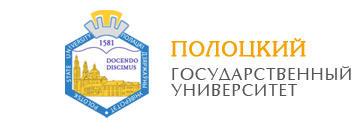 11.3. Источники возникновения и расчёт экономического эффекта от внедрения организационно-технических мероприятий
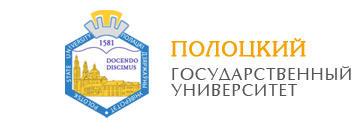 Экономический эффект планового решения зависит от: - предпринимаемой направленности действий, - взаимосвязи присутствующих аспектов деятельности, - предполагаемого изменения результатов.
Виды экономического эффекта в ТиОРП и их расчет
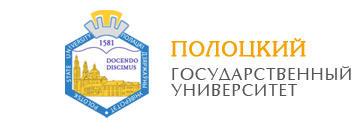 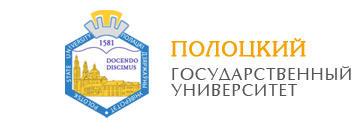 11.4. Расчет экономической эффективности от внедрения мероприятий по научной организации труда (НОТ)
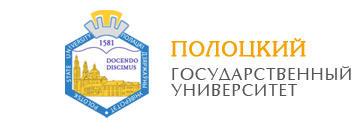 ПОКАЗАТЕЛИ ДЛЯ РАСЧЕТА:
объем затрат на внедрение мероприятий;
экономия текущих затрат от снижения себестоимости продукции (по всем изменяющимся затратам) с учетом времени внедрения мероприятий;
срок окупаемости затрат;
суммарное уменьшение численности работающих в расчете на год;
показатели роста производительности труда.
Обобщающими показателями эффективности внедрения мероприятий выступает годовой эффект по приведенным затратам и коэффициент эффективности или срок окупаемости капитальных вложений.
Годовая экономия на текущих затратах производства от внедрения мероприятий по научной организации труда (Сгод)
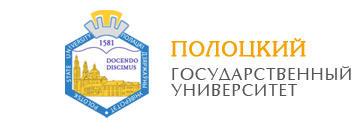 выражается через снижение себестоимости изготовляемой продукции.

При определении экономического эффекта от мероприятий по научной организации труда рассчитывается показатель сравнительной экономической эффективности. Поэтому необходимо обеспечить сопоставляемость используемых показателей и адекватность конечных результатов (по объему выпуска продукции, качеству, разновременности затрат и др.).